Microsoft Teams - External Participants
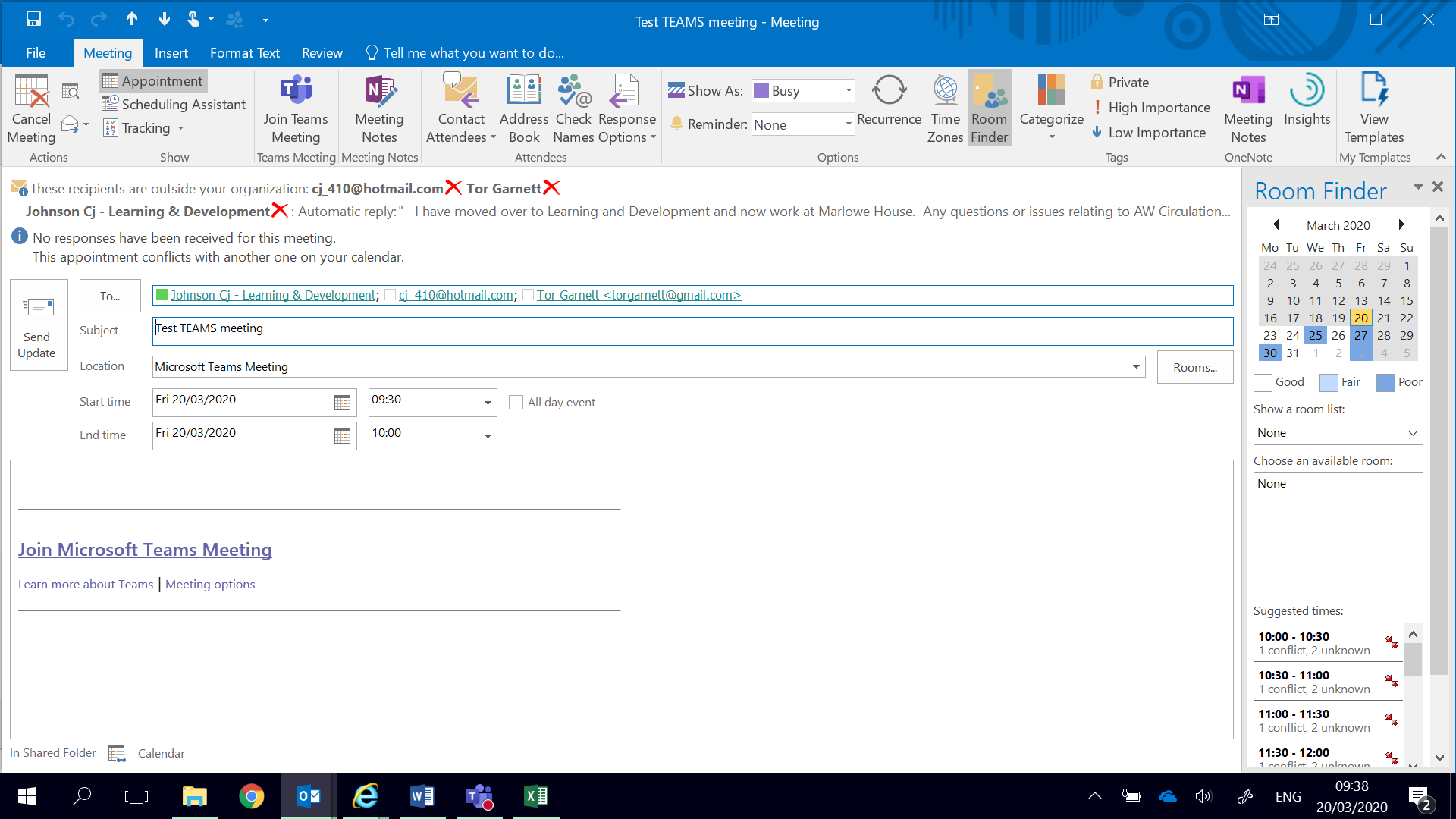 Press this to generate the purple teams link.
Copy and Paste external email addresses in here - separate them with a ;
Get the Subject of the lesson and the timings correct. Then press Send
External Participants
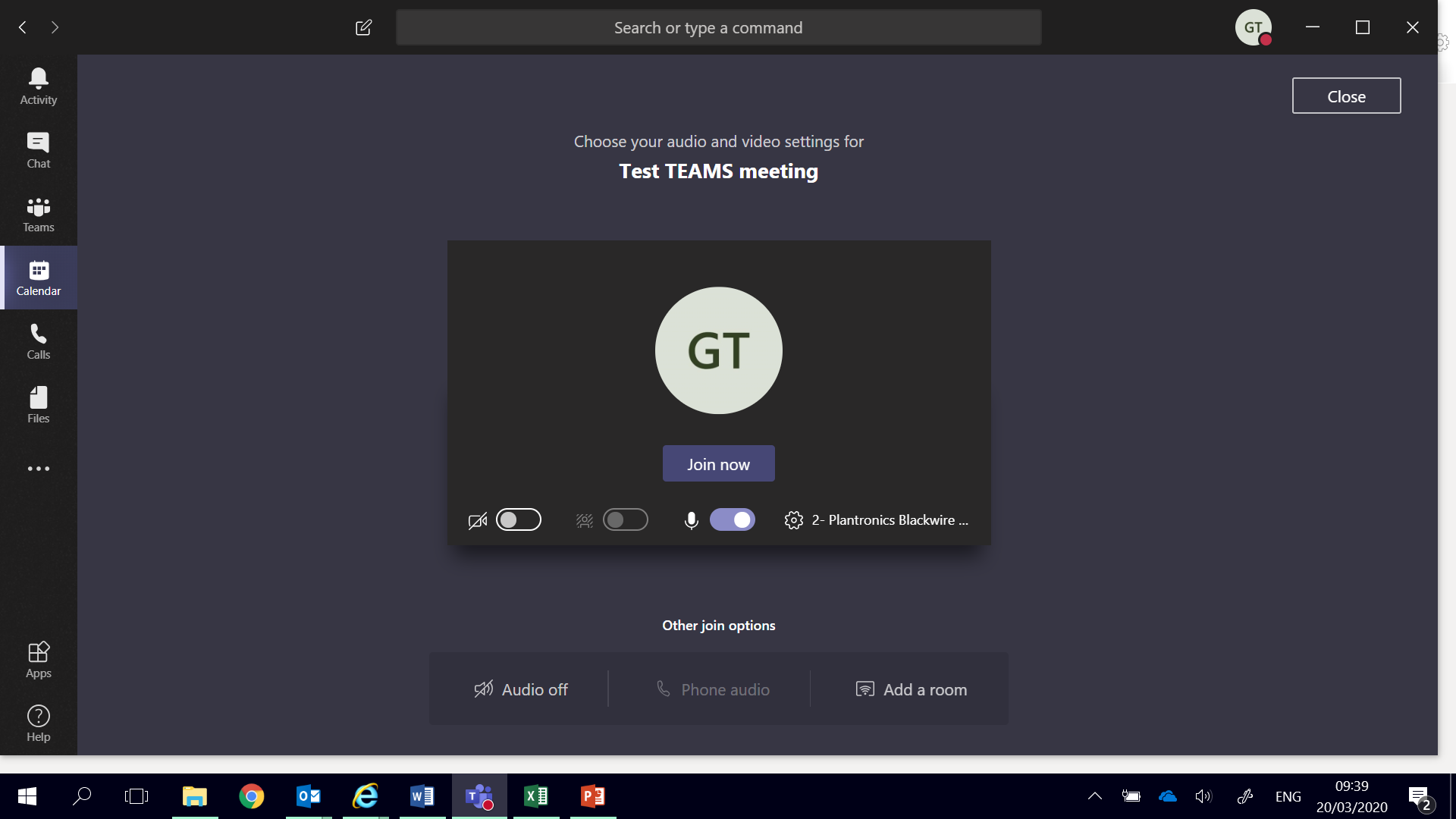 At the meeting start time – click on the link in the calendar invite

Join as normal by pressing ‘join now’